Carnival (6 JAN-25 FEB)
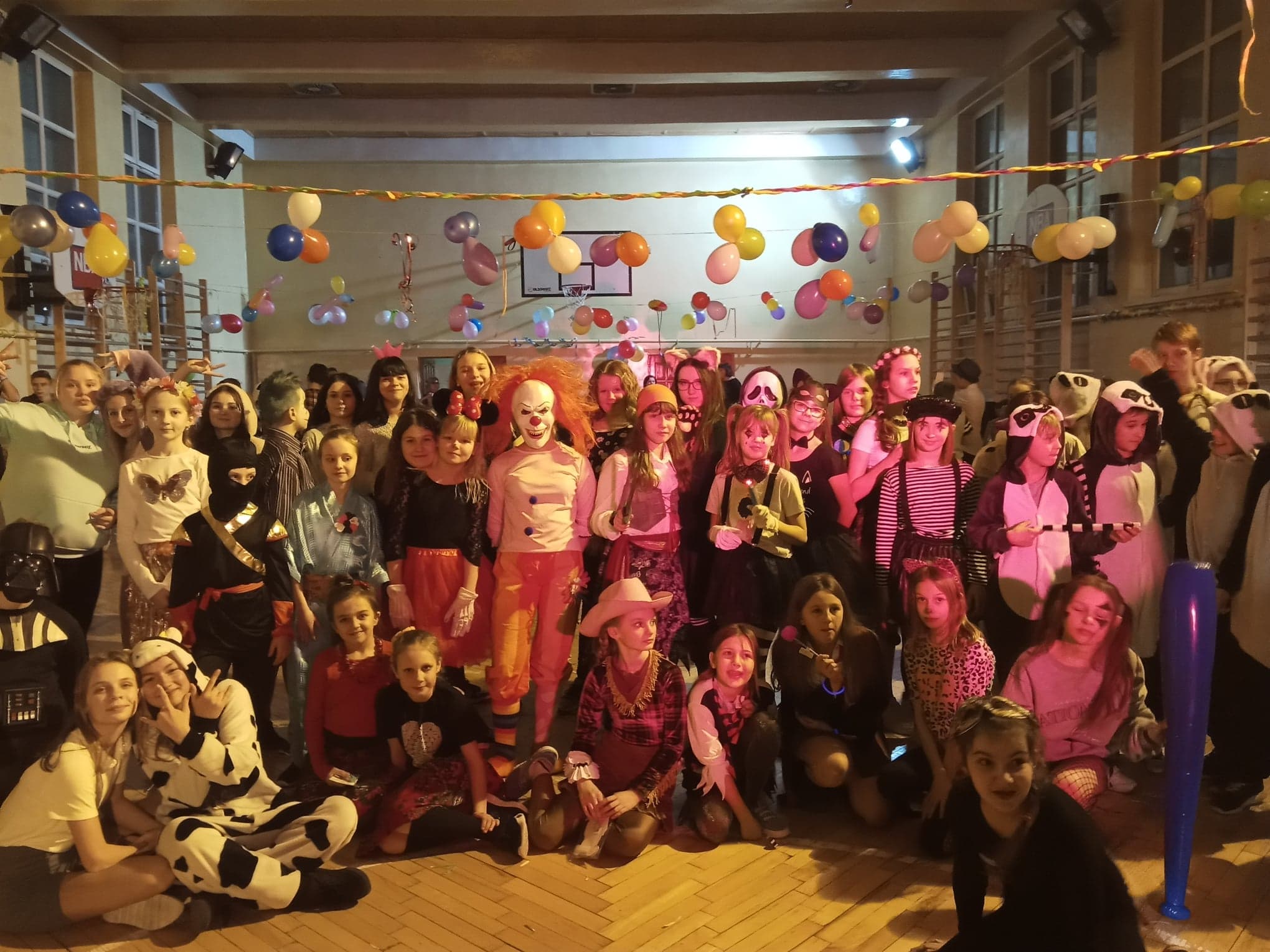 During this period, we have used to organize a costume party in our school every year - it is our tradition.  

In 2020, the ball were organized 10 February. 

The fancy dress party is organized by the Student Council.
It is a time of games, masquerades and great balls ...
In 2020, the ball began with a dance –Makarena, led by the school's principal:
Cotillion dance 
is also a polish tradition - the party participant has to find a partner with the same cotillion, and then… dance one dance with him!
During the balls, we also have various competitions, for example: 
the best disguise competition, dance competition and drawing of a ‘lucky number’.
Check out the fun we had!
Check out the fun we had!